F I Z I K A
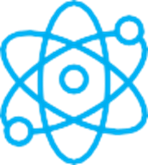 6-sinf
MAVZU: MOLEKULALARNING 
O‘ZARO TA’SIRI VA HARAKATI. 
BROUN HARAKATI
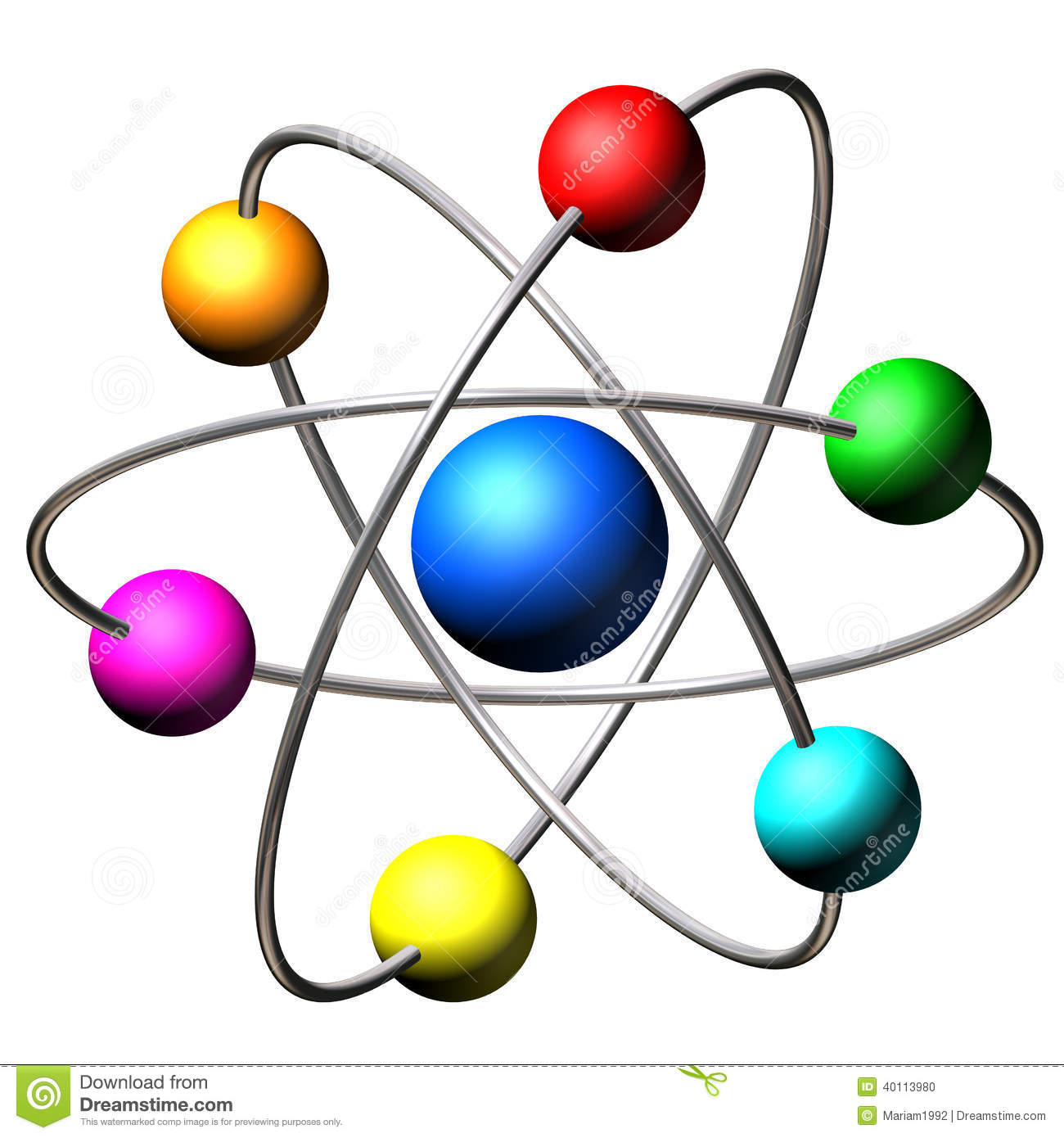 TAKRORLASH
Sodir bo‘layotgan hodisaga ta’sir ko‘rsatmasdan uning xususiyatini o‘rganishga ………..deb ataladi. Xalqaro Birliklar Sistemasi ……… qabul qilingan. Fizika haqidagi dastlabki ma’lumotlarni kitob shaklida qadimgi yunon olimi ………..  bayon etgan.  Modda tuzilishi haqidagi dastlabki tushunchalar esa………ga tegishli. Birinchi bo‘lib osmon jismlarini teleskopda kuzatgan olim ………..edi.
TAKRORLASH
Sodir bo‘layotgan hodisaga ta’sir ko‘rsatmasdan uning xususiyatini o‘rganishga ………..deb ataladi. Xalqaro Birliklar Sistemasi ……… 
qabul qilingan. Fizika haqidagi dastlabki ma’lumotlarni kitob shaklida qadimgi yunon olimi ………..  bayon etgan.  Modda tuzilishi haqidagi dastlabki tushunchalar esa…………….ga tegishli. Birinchi bo‘lib osmon jismlarini teleskopda kuzatgan olim …………………….edi.
kuzatish
1960-yilda
Aristotel
Demokrit
Galileo Galiley
Takrorlash
Modda  xossasini o‘zida saqlab  qoladigan o‘sha moddaning eng kichik zarrasiga                 ……………deb ataladi.
molekula
2 ta vodorod
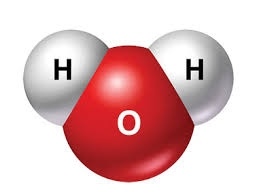 1 ta kislorod
ATOM TUZILISHI
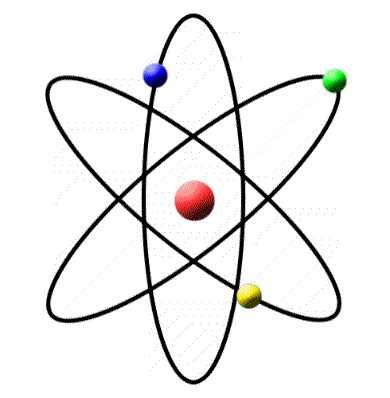 Atomlar yadro 
va elektron qobiqdan 
Iborat.
YADRO TUZILISHI
Yadro ham yana-da kichikroq bo‘lgan zarrachalarga bo‘linadi.
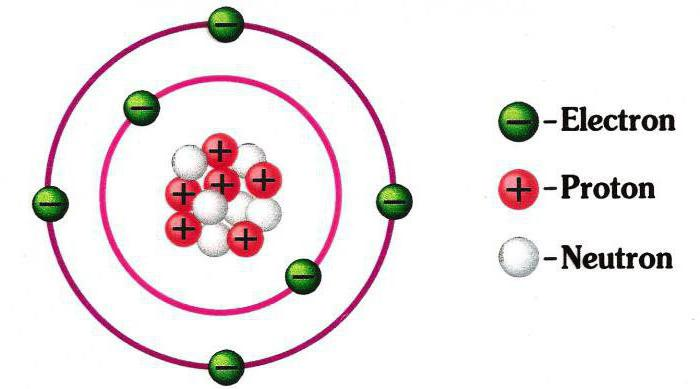 Elektron
Proton
Neytron
Rasmdagilar nimani ifodalaydi?
Kislorod molekulasi
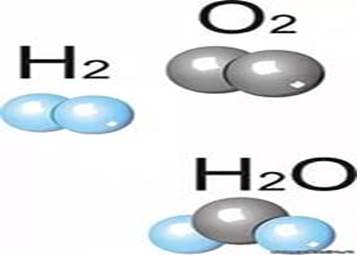 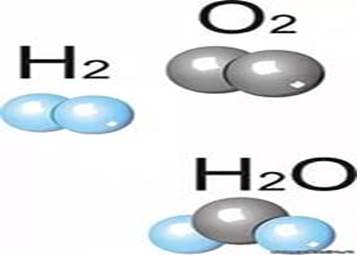 Vodorod molekulasi
Karbonat angidrid molekulasi
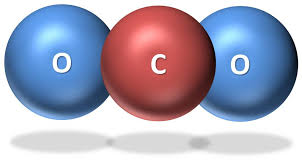 TAJRIBA
Metall shar olib simdan shar tegib o‘tadigan qilib halqa yasaymiz.
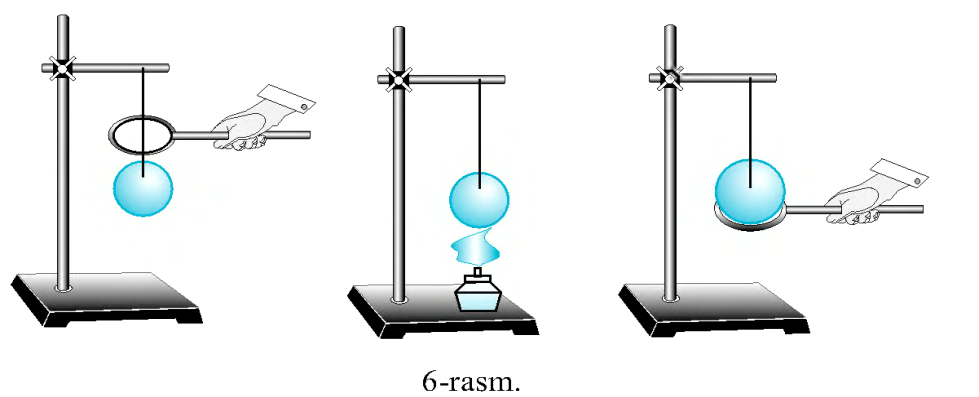 TAJRIBA
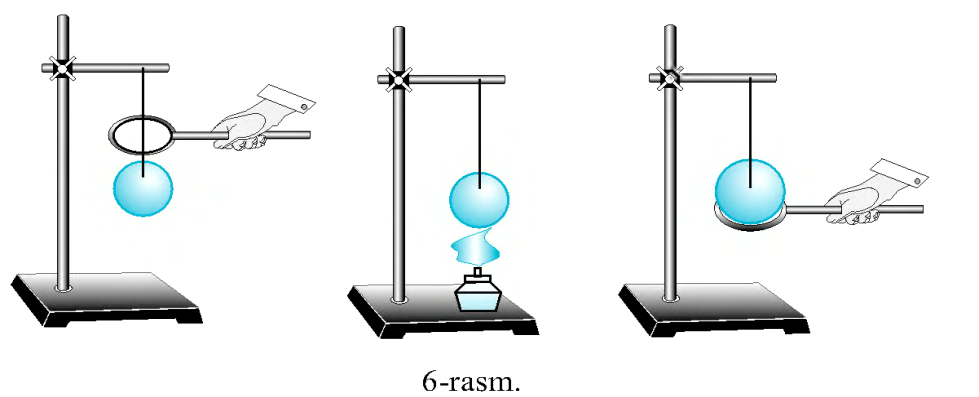 Sharni biroz qizdiramiz.
TAJRIBA
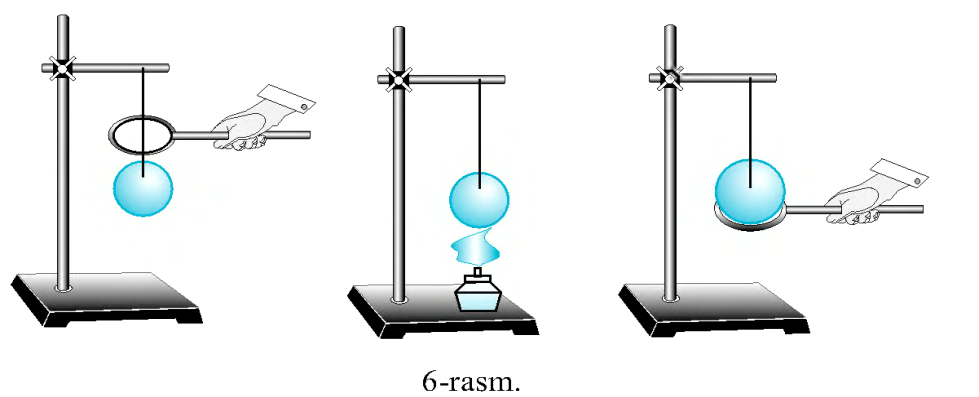 Halqadan sharni o‘rtazmoqchi bo‘lsak u o‘tmaydi.
Bunga nima sabab bo‘ldi deb o‘ylaysiz?
BROUN HARAKATI
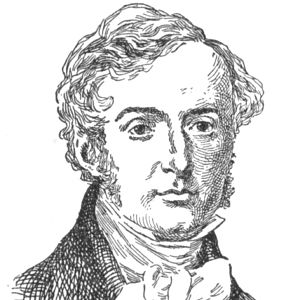 Zarralar harakatini birinchi bo‘lib kuzatgan olim ingliz botanigi Robert Broun edi.
U 1827-yilda ko‘zga ko‘rinmaydigan gul changi (spora-urug‘)ni suyuqlikga soladi va mikroskopda kuzatadi.
Robert Broun
BROUN HARAKATI
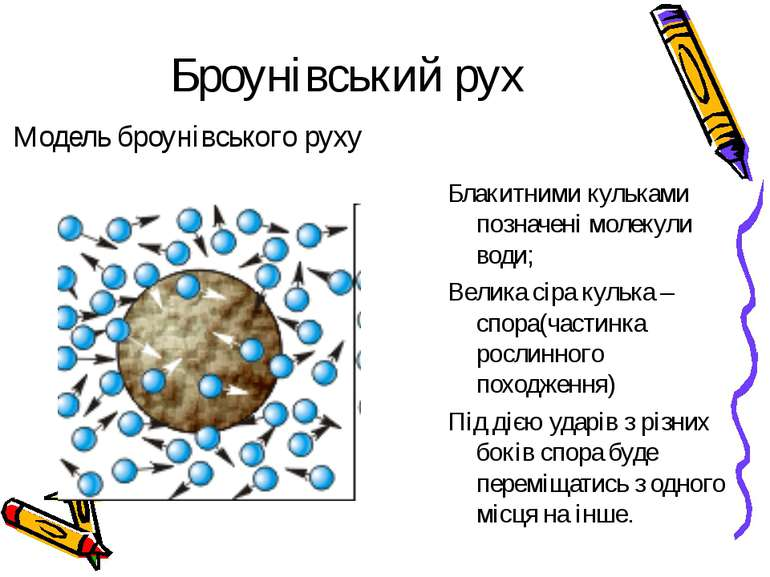 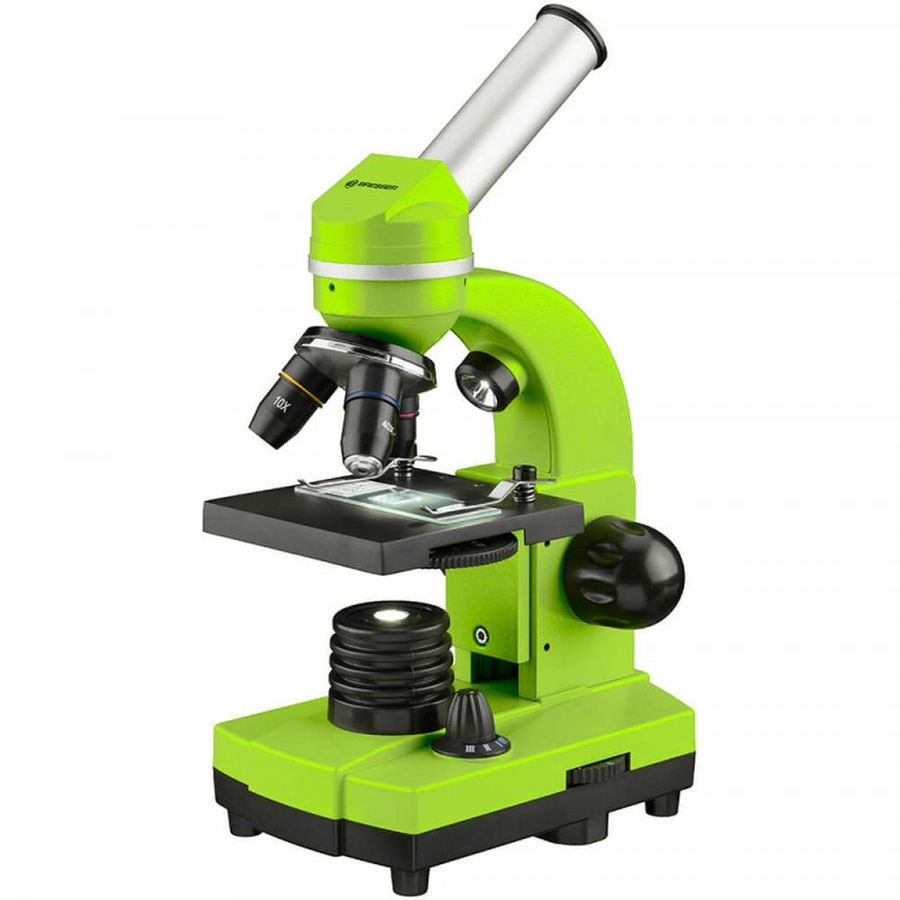 Broun harakati
Molekulalarning tartibsiz va to‘xtovsiz harakatiga Broun harakati deb ataladi.
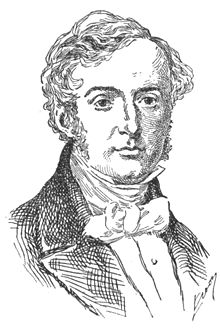 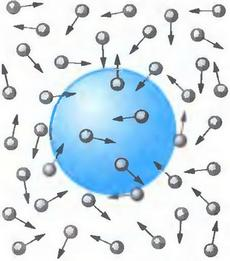 MOLEKULA O‘LCHAMI
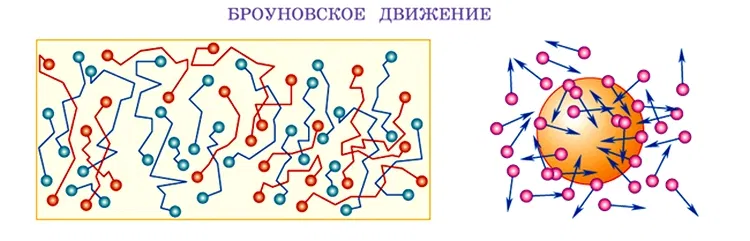 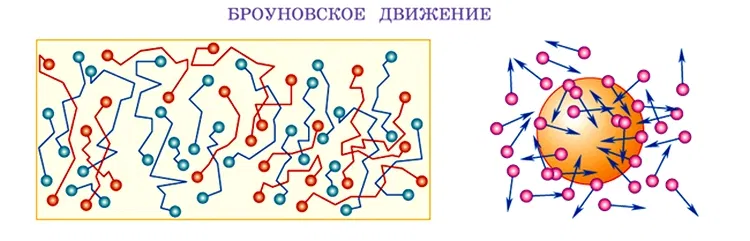 MOLEKULALAR HARAKATI
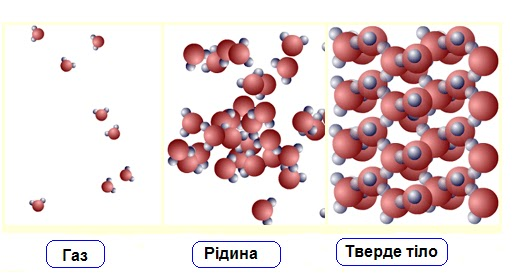 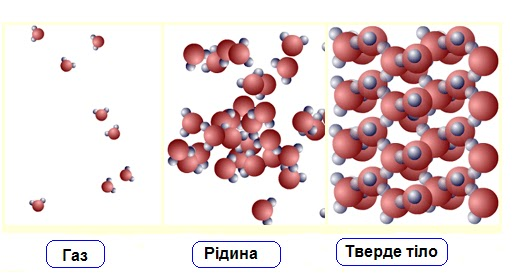 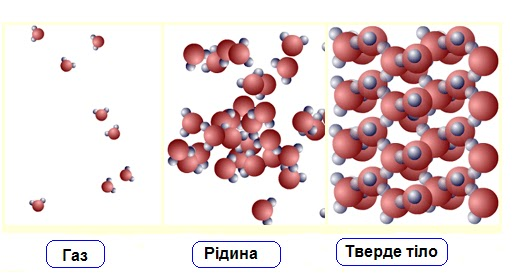 Suyuqlik
Qattiq jism
Gaz
Molekula
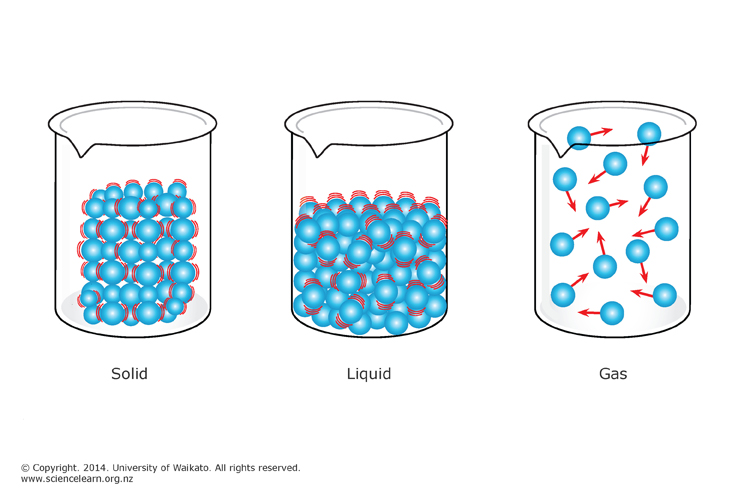 Gazlar
Suyuqlik
Qattiq jismlar
AMALIY TOPSHIRIQ
Tarelkaga suv quyib, chayqab tashlang. Tarelka yuzasi ho‘l bo‘ladi. So‘ngra bir bo‘lak sovun olib, tarelkaga qattiq bosing va bir-ikki aylantirib oling. Sovunni ko‘tarsangiz, tarelka qo‘shilib ko‘tariladi. Sababini tushuntiring.
TOPSHIRIQ
Berilgan simning qalinligi yoki diametrini  qanday aniqlash mumkin?
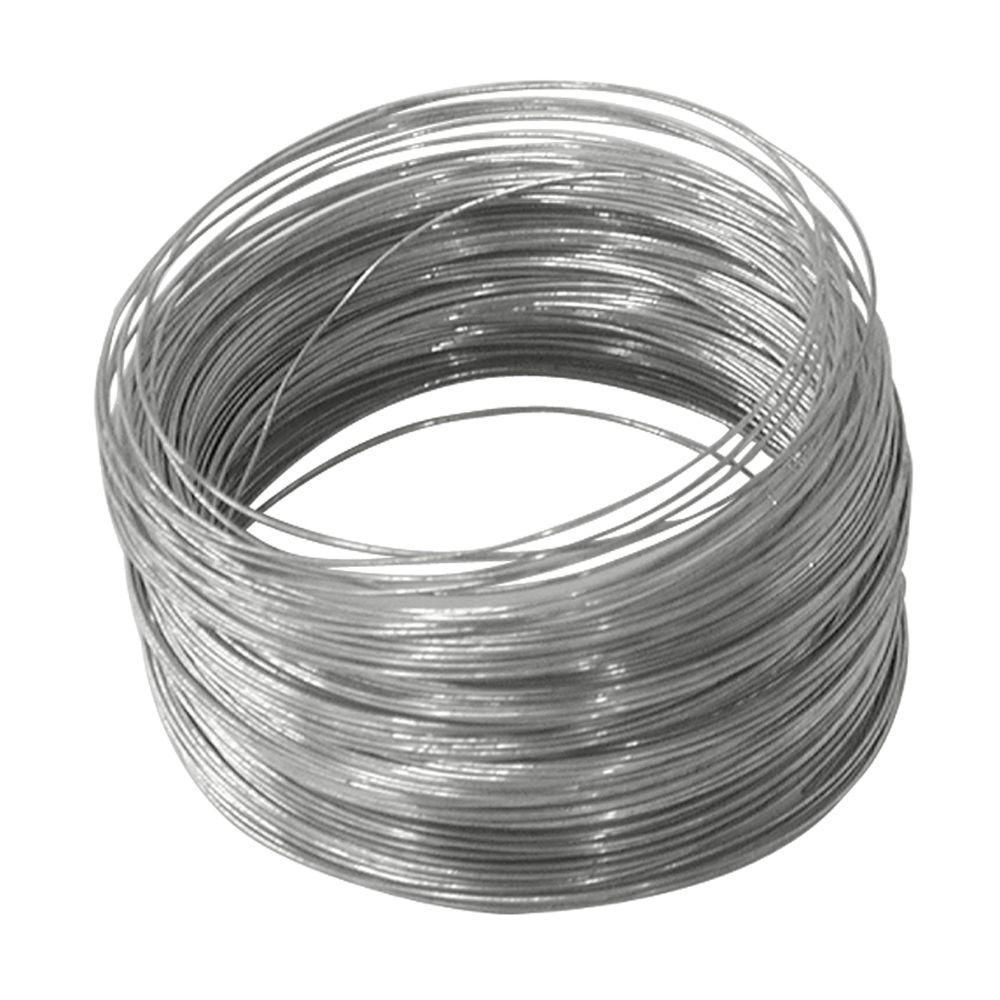 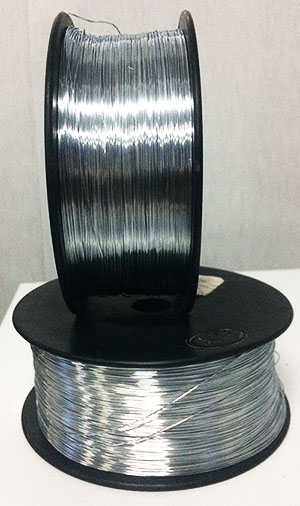 Mustaqil bajarish uchun topshiriqlar:
Mavzu oxiridagi savollarga javob yozing.
2. Ota-onangiz yoki akangizdan shisha oynadan to‘rtburchak shaklida bir nechta oyna kesib berishini so‘rang. Ulardan bittasi kattaroq bo‘lsin. Ularni ho‘l latta bilan artib, ustma-ust taxlang. Eng ustiga katta bo‘lagini qo‘ying. Kattasidan ushlab ko‘taring. Bunda albatta qolgani ham ko‘tariladi. Sababini tushuntirib yozing.
AMALIY TOPSHIRIQ
Ota-onangiz yoki akangizdan shisha oynadan to‘rtburchak shaklida bir nechta oyna kesib berishini so‘rang. Ulardan bittasi kattaroq bo‘lsin. Ularni ho‘l latta bilan artib, ustma-ust taxlang. Eng ustiga katta bo‘lagini qo‘ying. Kattasidan ushlab ko‘taring. Bunda albatta qolgani ham ko‘tariladi. Sababini tushuntirib yozing.